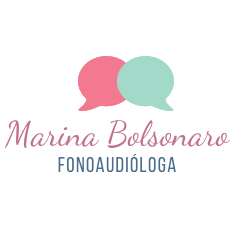 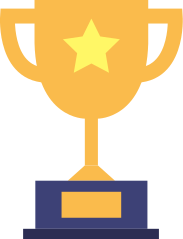 Um DESAFIO espera por você!!!

Está preparado???
Vamos começar???
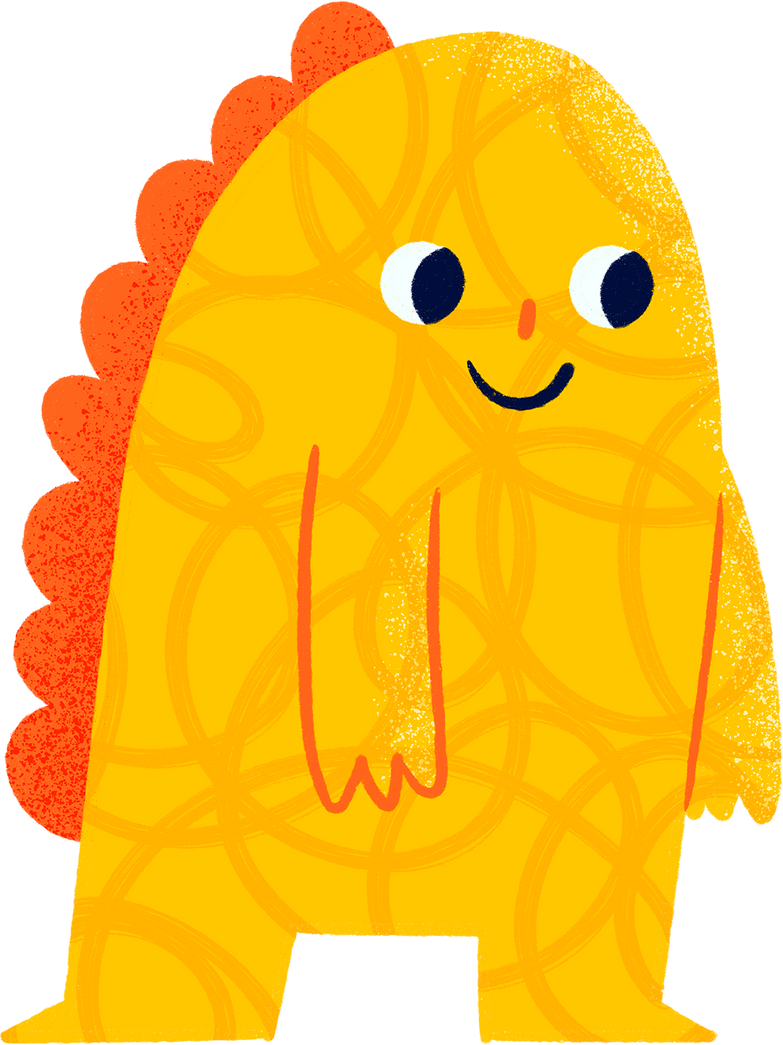 Esse é o MONSTRO BOO!!!
Ele quer encher a CESTA com objetos para brincar com seus amigos!

Você pode ajudar ele?
O que cabe dentro da CESTA???
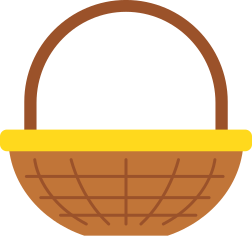 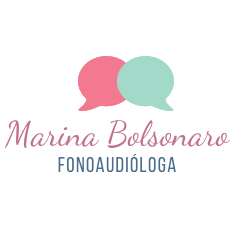 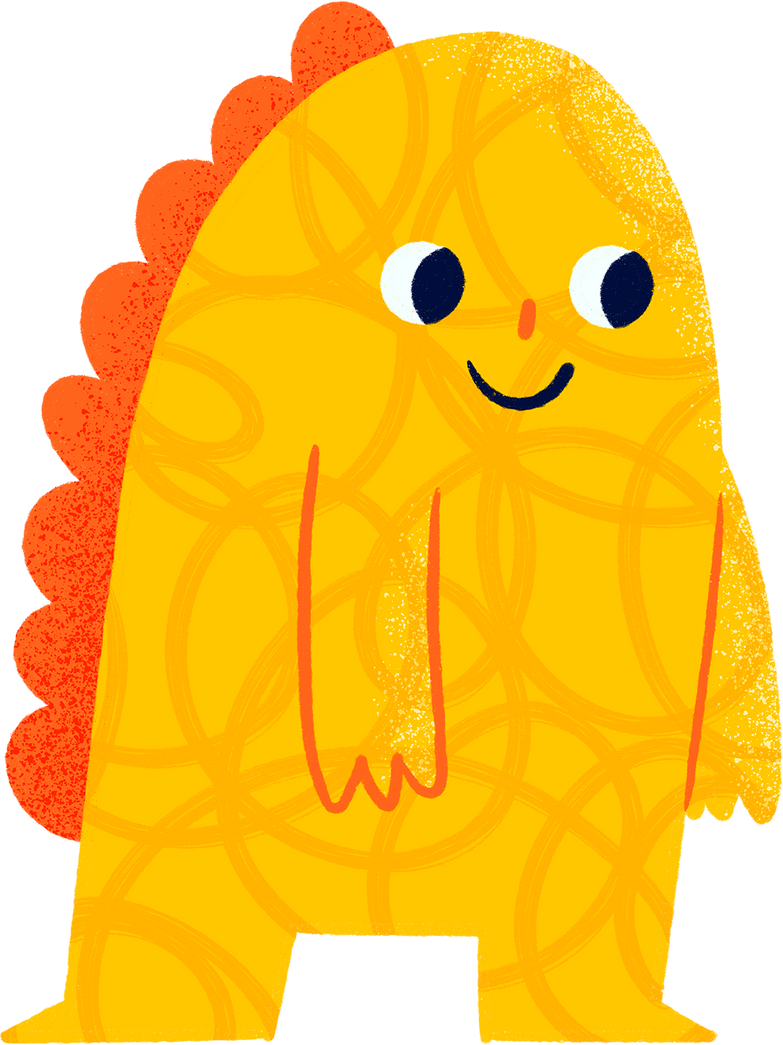 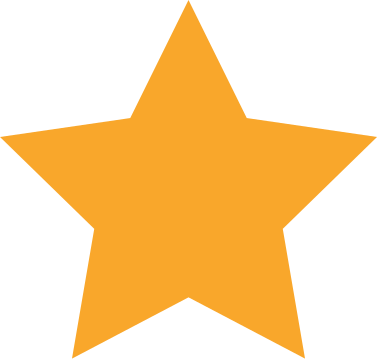 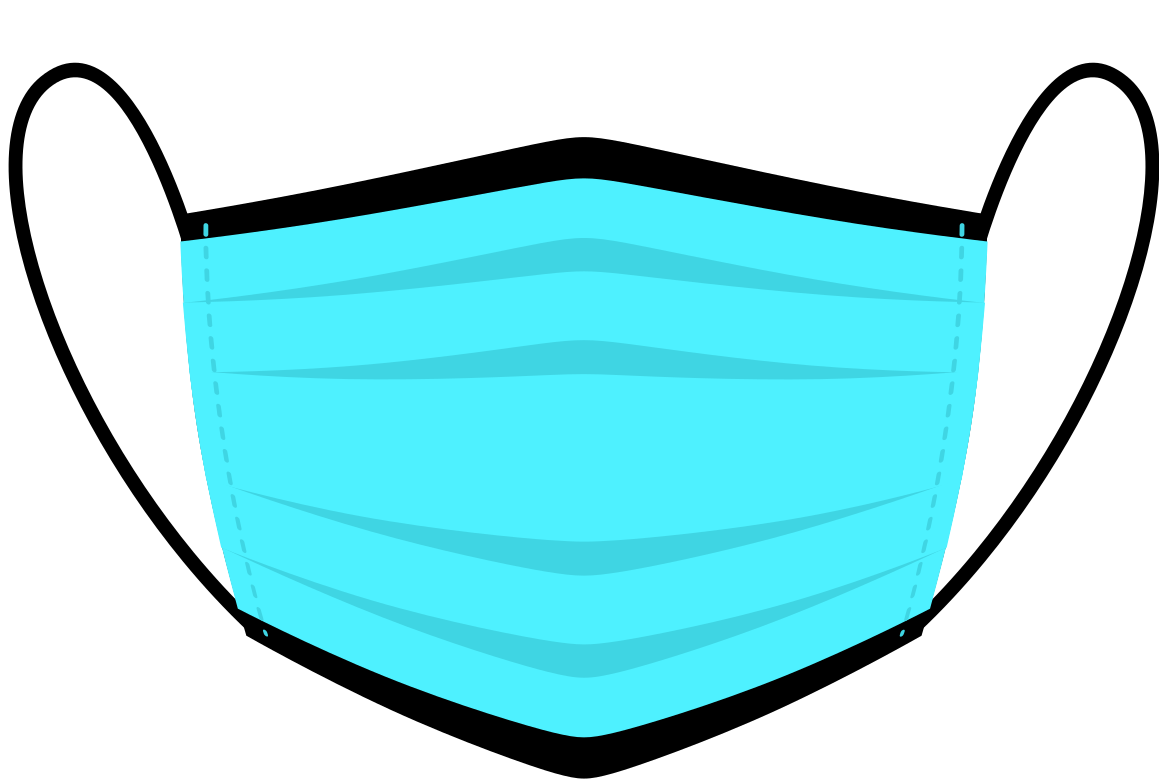 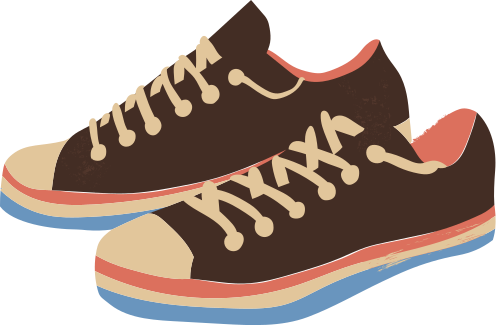 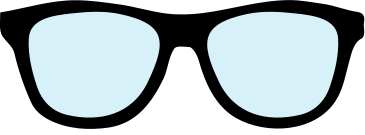 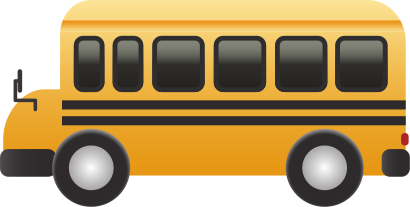 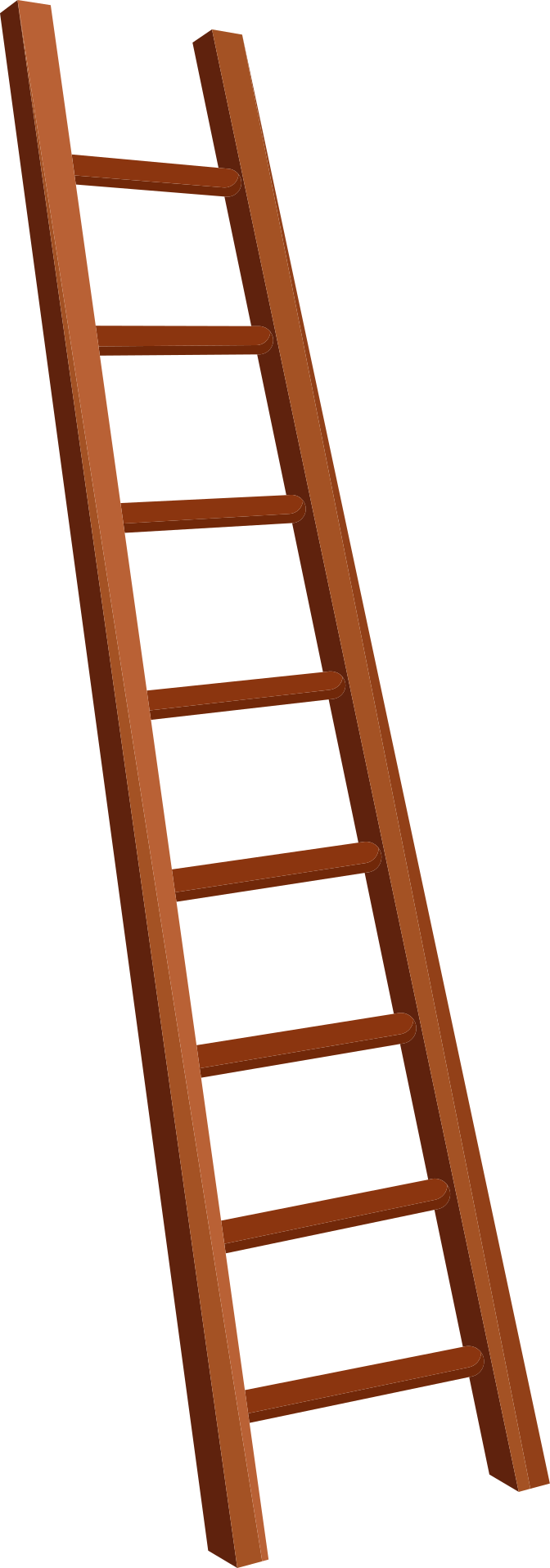 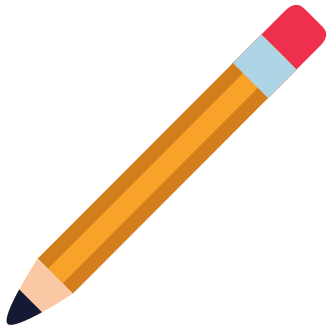 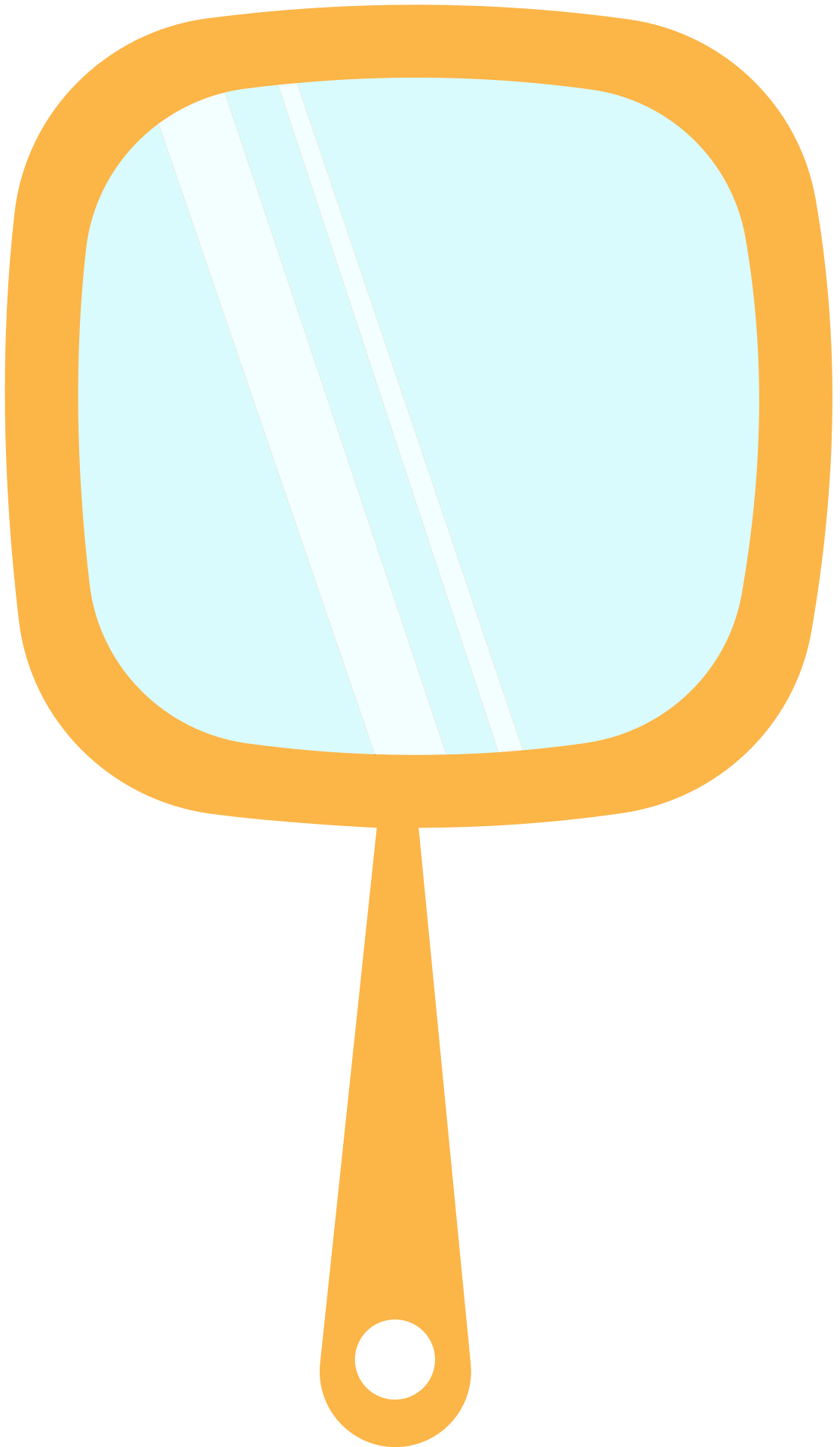 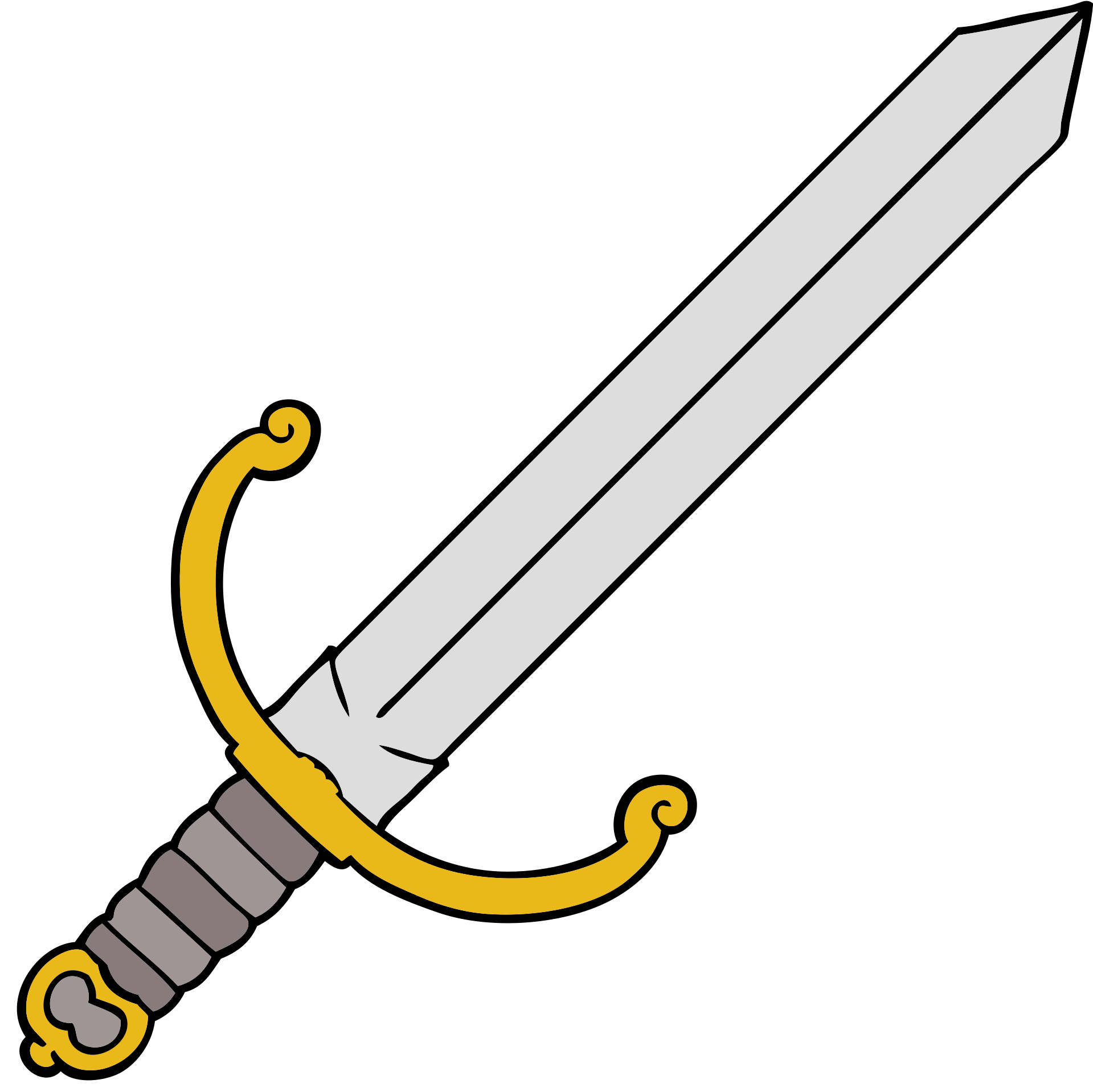 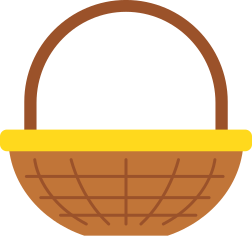 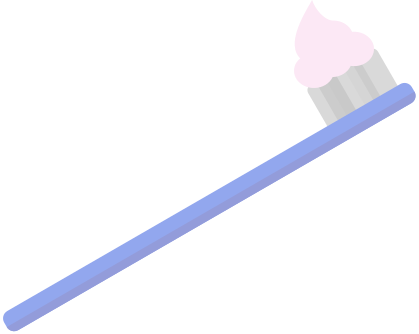 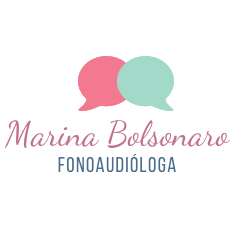 Muito bem!!! 
Agora o MONSTRO está muito FELIZ que vai poder brincar os seus AMIGOS!!!
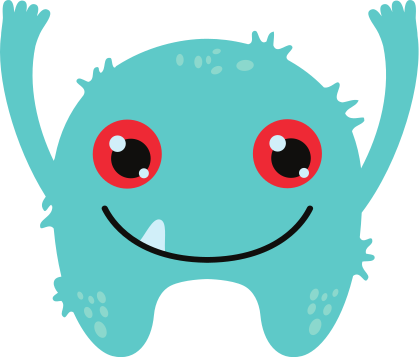 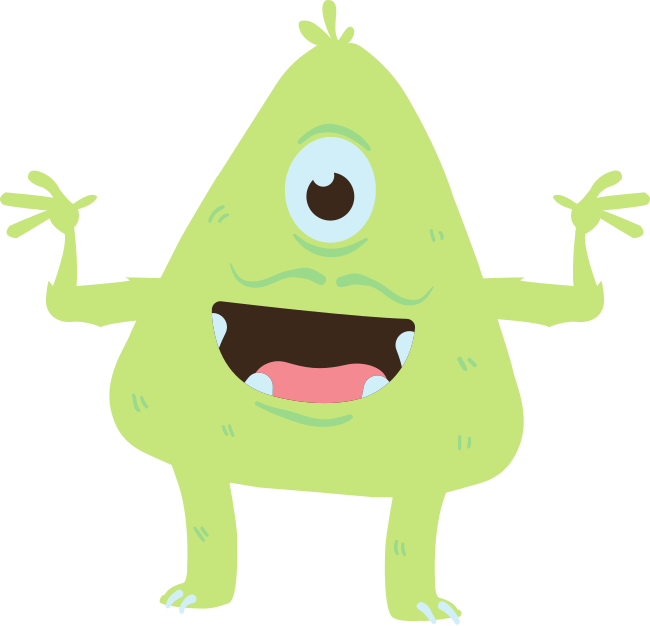 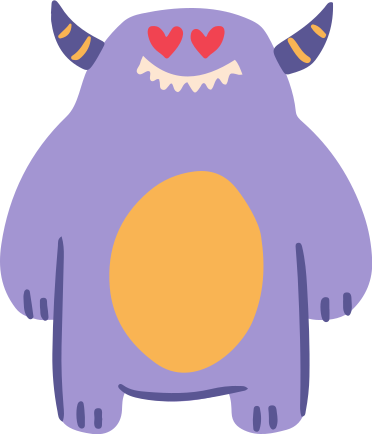 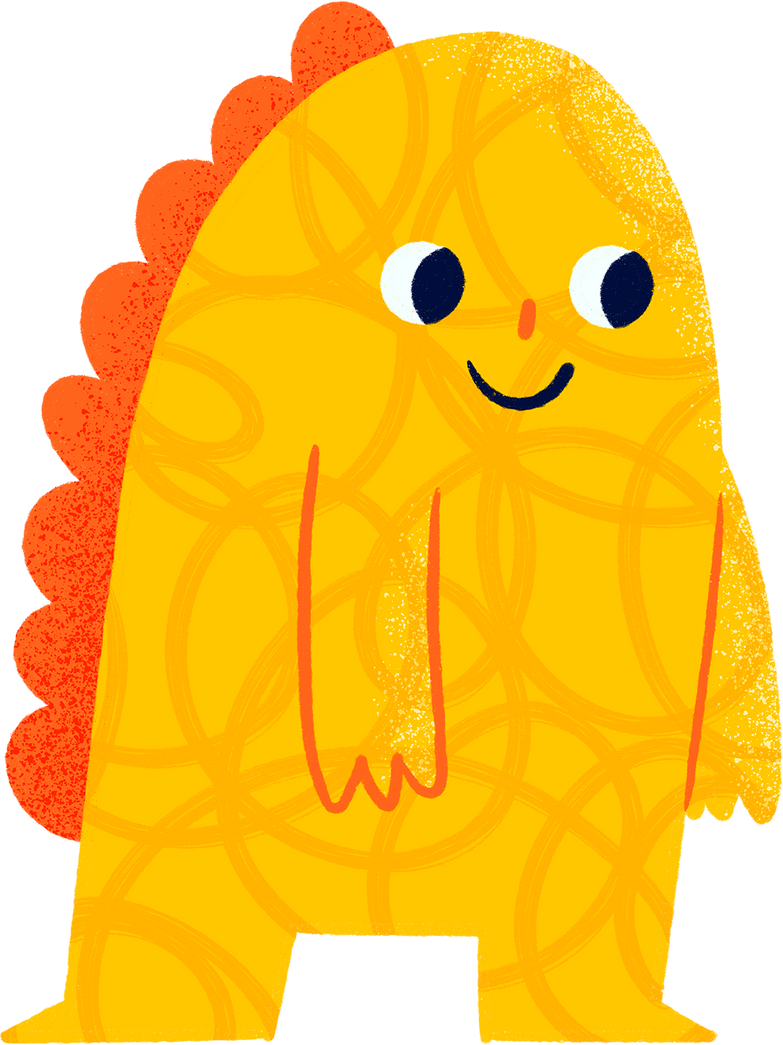 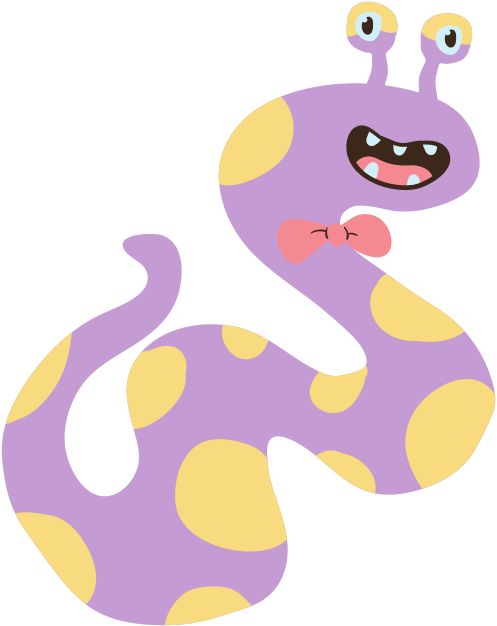 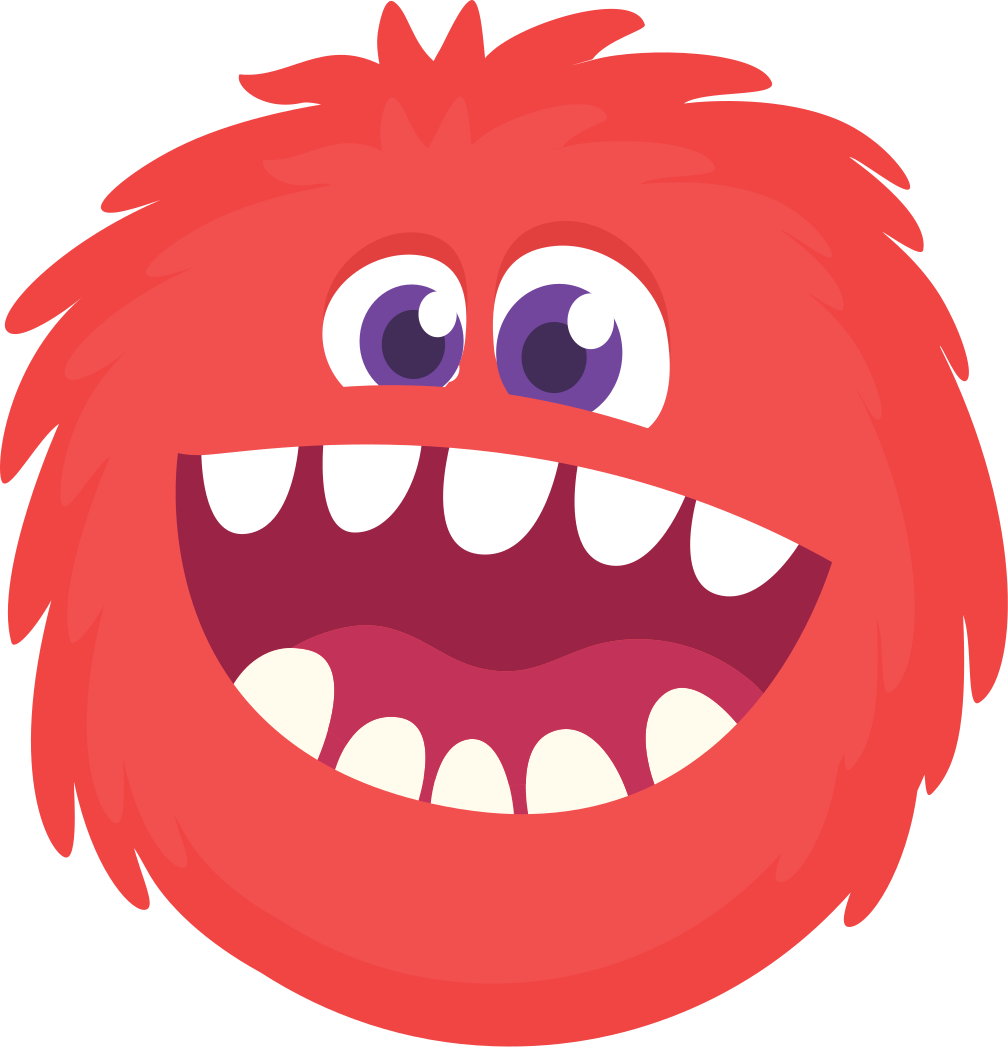